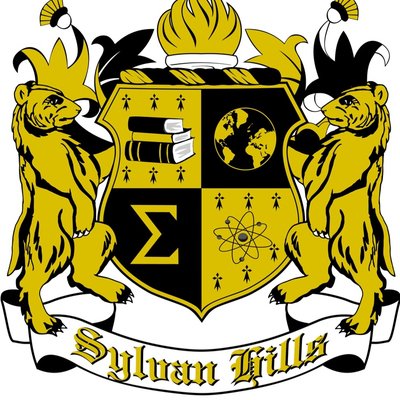 WELCOMESYLVAN HILLS MIDDLE GO TEAM MEETING
Let’s commit to:
Wearing masks and socially distancing
Being present and engaging meaningfully so that we can learn from each other (i.e. Cameras on)
Refrain from using electronic devices unless required to engage in the work
Muting your microphone (VIRTUAL) and minimizing extraneous conversations
Assuming good will
Allowing all voices of the team to be heard
Focusing on the day’s content
Starting and ending on time
Being gracious
Today’s Agenda
Approval of Agenda
Fill Open Community Seat (TBD)
Approval of Previous Minutes
Set Next GO Team Meeting Date
Review and Approve Public Comment Format
Review, Confirm/Update, and Adopt GO Team Norms 
Return + Learn Plan
Principal’s Report
.
Action Itms
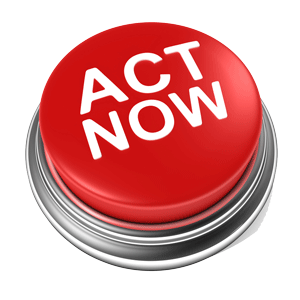 3
GO TEAM MEMBERS 20-21
4
Meet the Admin Team
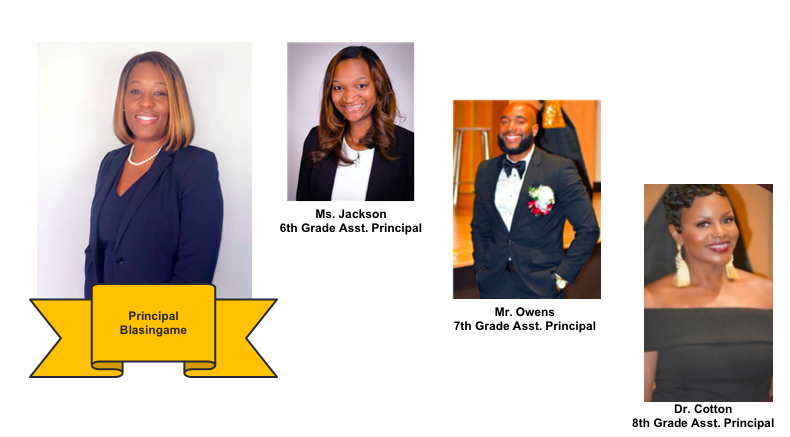 5
Action Items
Approval of Agenda
Fill Open Community Seat (TBD)
Approval of Previous Minutes
Set Next GO Team Meeting Date
Review and Approve Public Comment Format
Review, Confirm/Update, and Adopt GO Team Norms
.
Action Itms
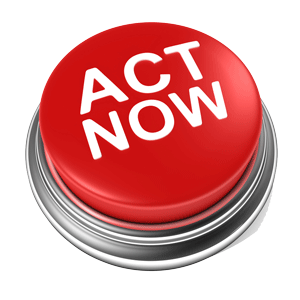 6
Next Go Team Meeting…
DATE?
TIME?
Public Comment [DRAFT]
Sylvan Hills Middle School's GO Team welcomes input from students, staff, parents and community members during designated meetings.  This includes an opportunity for public comment at the end of the meeting not to exceed 20 minutes.  To register for an opportunity to speak, please adhere to the following: 

1.  Register at the sign-up table (google form will be available for virtual meetings) no later than 30 minutes prior to the Go Team meeting dates. 
2.  Please include your name, email address, and topic.  
3.  Community members signing up to speak will be given two (2) minutes. 
4.  The Go Team cannot take public comment on personnel issues.
8
Let’s commit to:
Wearing masks and socially distancing
Being present and engaging meaningfully so that we can learn from each other (i.e. Cameras on)
Refrain from using electronic devices unless required to engage in the work
Muting your microphone (VIRTUAL) and minimizing extraneous conversations
Assuming good will
Allowing all voices of the team to be heard
Focusing on the day’s content
Starting and ending on time
Being gracious
New Golden Bears

School Priorities

Engagement

Enrollment

Budget

Achievement Data 

Return to Learn 20-21
PRINCIPAL’S REPORT
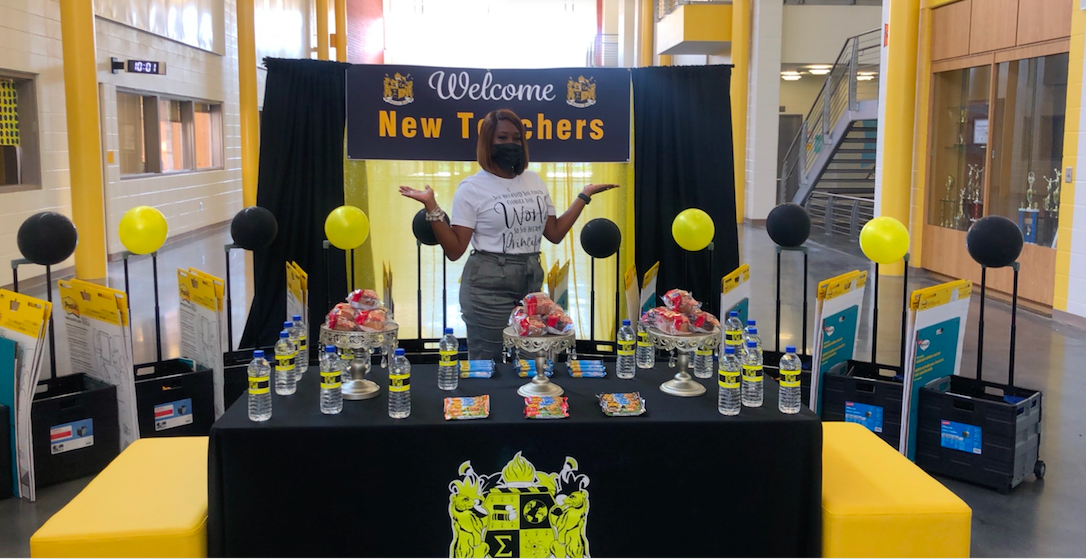 10
New Golden Bears to the Den!
New Golden Bears to the Den!
Ms. Mahoganey Jackson,  Assistant Principal
Ms. Kimberly Miles, Counselor
Ms. McKenzie Tooke, 8th Grade IRR ELA 
Mr. Samuel Bennett, 8th Grade IRR Math
Ms. Kierra Thompson, 7th Grade ELA
Ms. Tiana Smith, 7th Reading Intervention
Ms. Diamond Leben, 6th Grade IRR Sci./ Soc. Studies 
Ms. Jessica Smith, 6th Grade IRR ELA
Ms. Brianna Robison, 6th Grade Soc. Studies 
Ms. Ashlie Hansberry, 6th Grade ELA 
Ms. Valerie Davis- Missick, Chorus
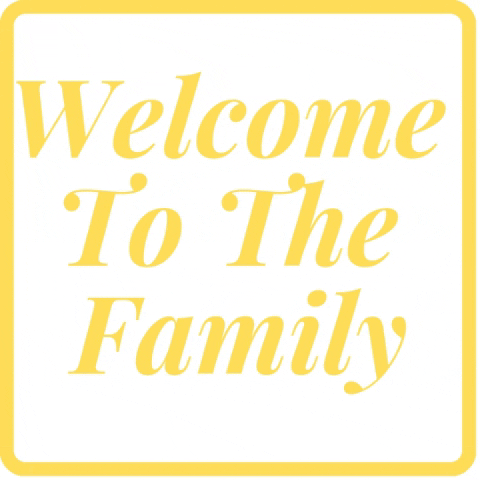 Sylvan Hills Middle (Carver Cluster)
Cluster Mission & Vision
District Mission & Vision
School Mission & Vision
With a caring culture of trust and collaboration, every student will graduate ready for 
college and career.

A high-performing school district where students love to learn, educators inspire, families engage and the community trusts the system
Through a culture of collaboration, respect, and trust, the Carver Cluster will enhance and strengthen its overall academic programs while maintaining a sage and nurturing environment that prepares students for college and careers.
The Carver Cluster will produce high-performing, college and career ready students that are globally aware and ready to have a positive impact on society.
It is our mission to provide a learning environment that ensures high expectations for all of our scholars through quality instruction, real-world applications and technology that promotes and fosters knowledge and skills. 

Sylvan Hills Middle School will provide a nurturing and safe environment where scholars become critical thinkers, problem solvers, lifelong learners, and productive citizens.
Signature Program: College And Career Prep
Key Performance 
Measures
School Strategies
School Priorities
Increase students performance on GA Milestones in Reading, Writing, and Math.

Increase student performance on STAR Assessment.

Increase students performance on 4sight reading assessment (quarterly).

Improve performance on district benchmark assessment

Improve NAEP scores (8th grade only)

Increase the number of parents and community members that participate in local and state administered surveys.

Increase TKES evaluation scores

Increase overall CCRPI rating 

Improve students’ attendance

Improve culture and climate ratings
1A. Develop, implement and monitor best writing practices across all contents.  1B.Implement a meaningful literacy/math block (SFA) that includes whole group instruction, flexible small group instruction and literacy work stations.
1C. Develop and implement a Response to Intervention (RTI) plan, beginning with strong first teaching and targeted intervention. 
1D. Implement Definitions of Teaching Excellence 
2A-E. Same as 1B-1F
2F. Implement weekly common assessments
2G. Focus on unit assessment performance
3A. Develop master schedule aligned with student data, needs, and high school course offerings
3B. Offer more courses that will earn high school credits
Cultivate a literate community in which students read and write with clarity and fluency across all contents
Improve students’ mathematics performance
Improve students’ enrollment and success in higher-level classes
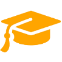 Academic 
Program
4A. Identify teacher growth opportunities to provide ongoing coaching support.
Communicate clear expectations and feedback to teachers.  
4B. Consistently implement revised teacher induction program for staff new to Sylvan. 
4C. Provide ongoing valuable staff development designed to help staff elevate the rigor in the classroom and  help students utilize higher order thinking, reading and writing skills. 
5A. Establish and maintain incentive program to reward faculty and staff who consistently demonstrate the highest standards of professionalism.
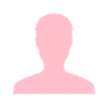 Talent 
Management
Foster a culture of ongoing support for teacher development.
Recruit and maintain highly talented faculty/staff trained in researched-based best for developing the total middle school student (academically, socially, and emotionally)
6A. Build relationships between school leadership/staff and partner leadership in order to better serve the needs of the Sylvan Hills community.
6B. Strengthen family and community support to increase parent involvement. 
6C. Establish and maintain communication with the community about formal and diverse engagement opportunities at Sylvan Hills. 
6D. Offer ongoing surveys to students, staff, and parents to determine needs and current awareness of existing programs and community resources.
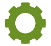 Systems &
Resources
7A. Implement Social Emotional Learning (SEL) daily.
7B. Utilize the services of the Northstar Psychological Services and other providers to assist students/families.
7C. Create a culture to support and encourage our students to behave in a positive manner where they all can learn and feel protected in a safe and orderly environment
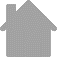 Culture
Engage all facets of the community as partners and align people and resource to maximize impact.
Provide increased teaching and learning opportunities for all staff and students.
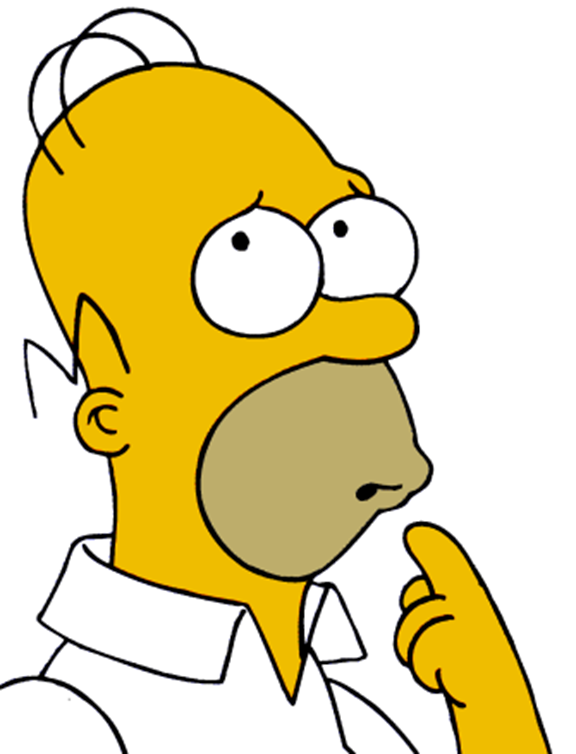 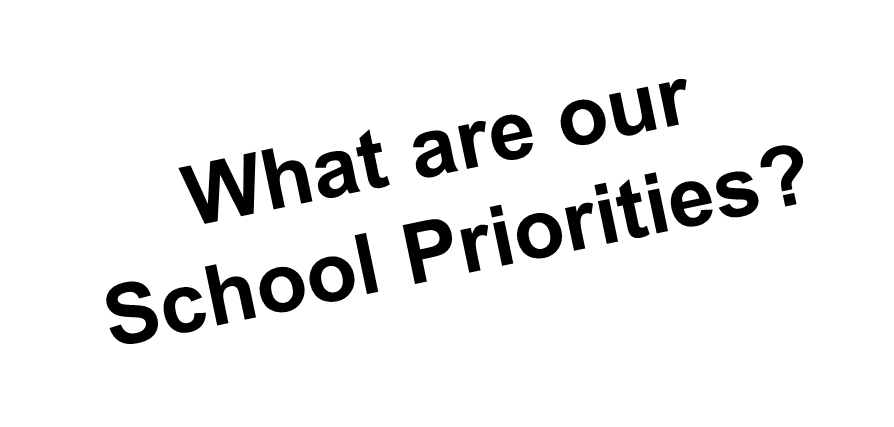 13
2020-2021 SCHOOL PRIORITIES
SCHOOL PRIORITIES
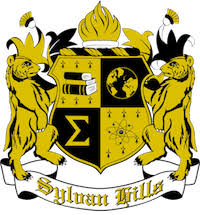 Engagement Staff (as measured by the Q12 Staff Engagement Survey)
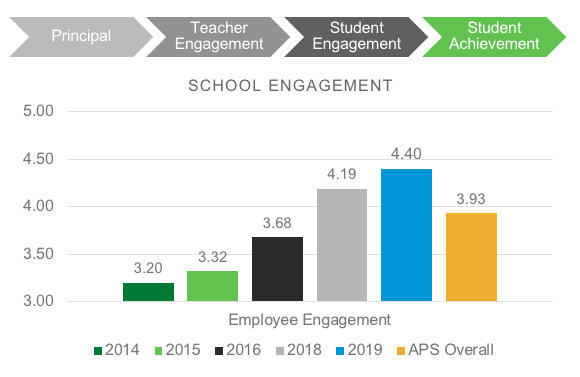 2020
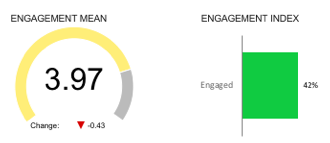 33%
62%
69%
15
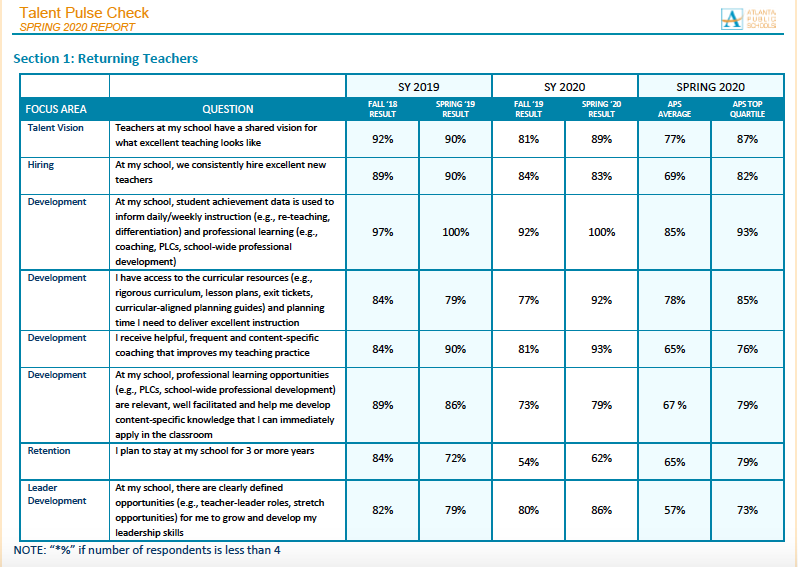 16
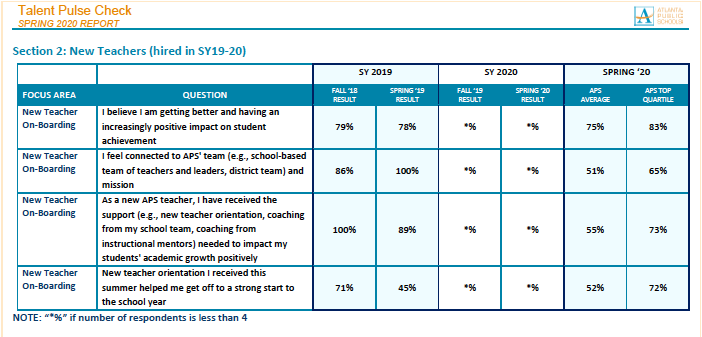 17
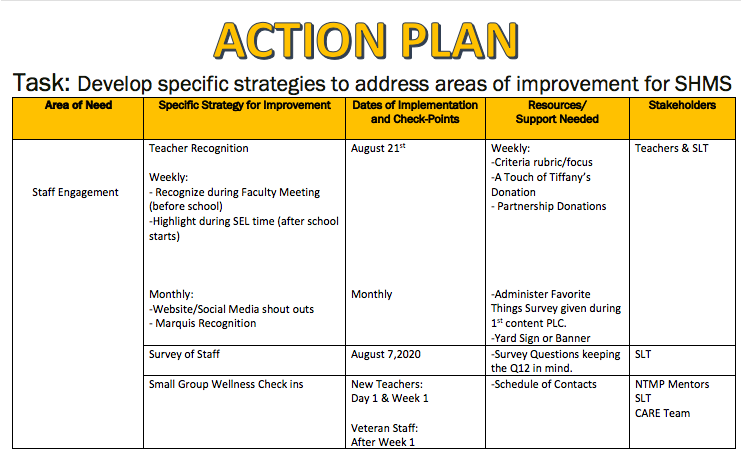 18
Student Engagement(as determined by the APS GRAPHS Dashboards)
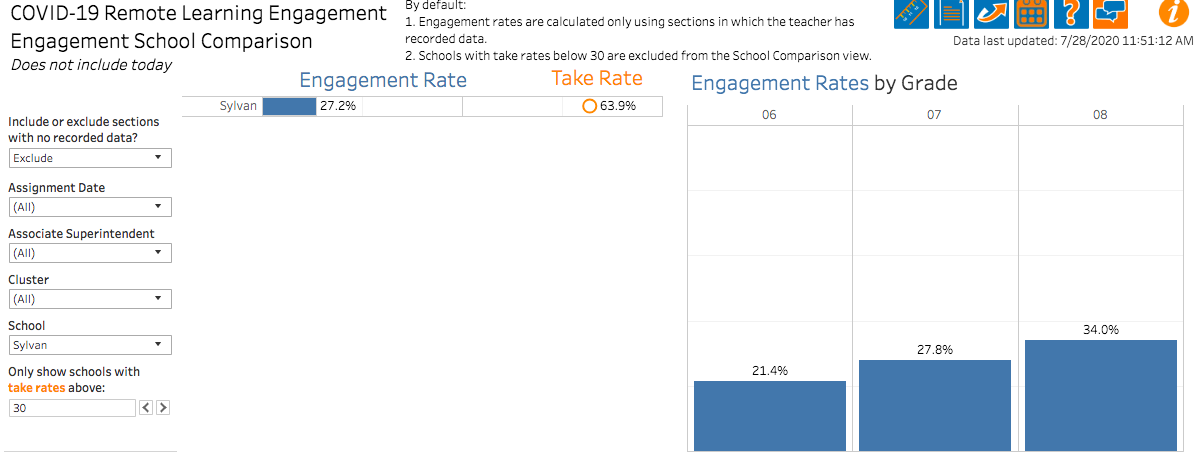 19
ACTION PLAN
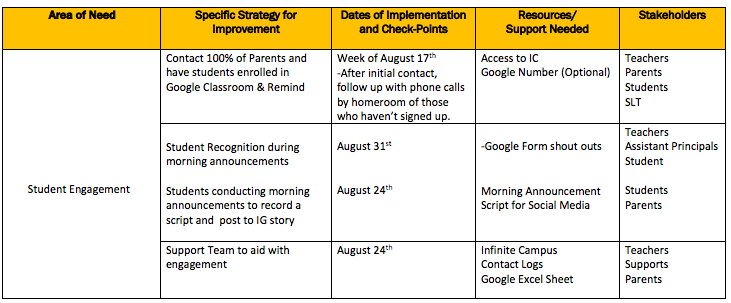 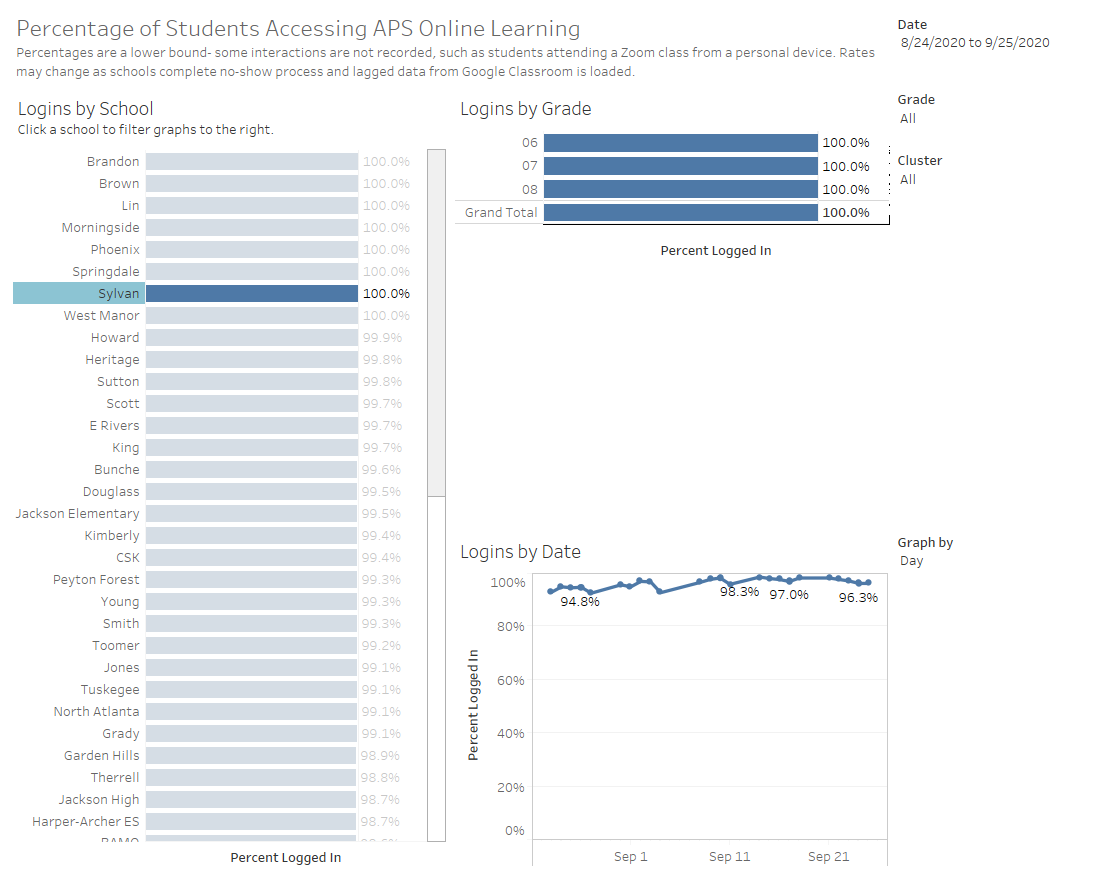 21
STAR READING – FALL 2020
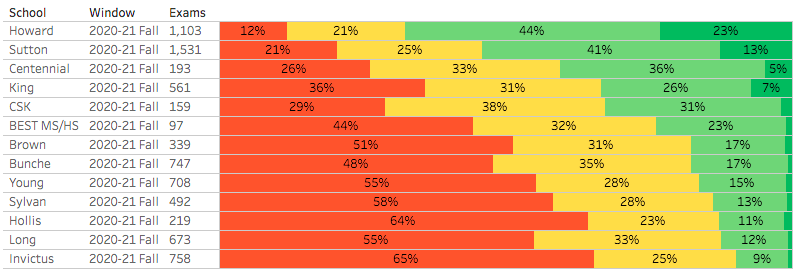 22
STAR MATH – FALL 2020
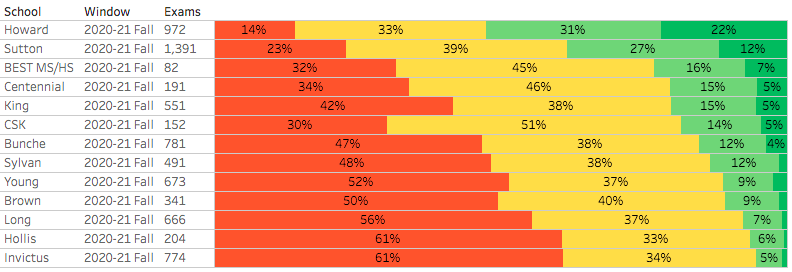 23
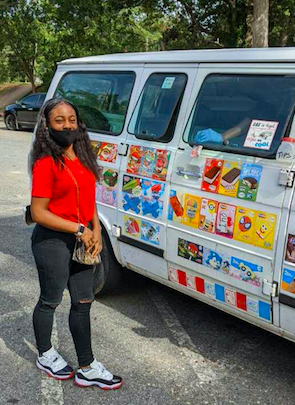 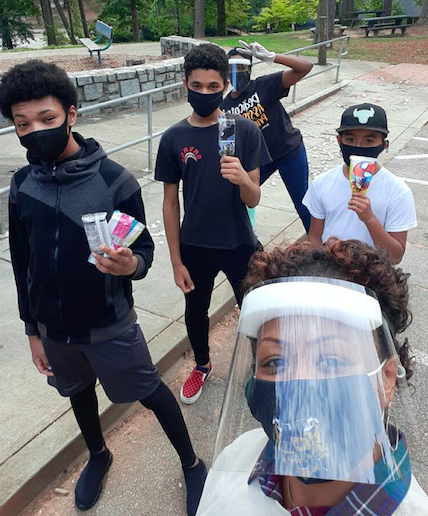 PROUD MOMENTS
Engagement Data / Celebrations
Verizon Innovation Learning Grant
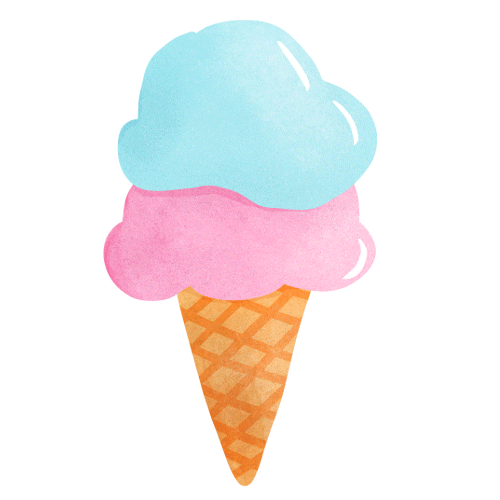 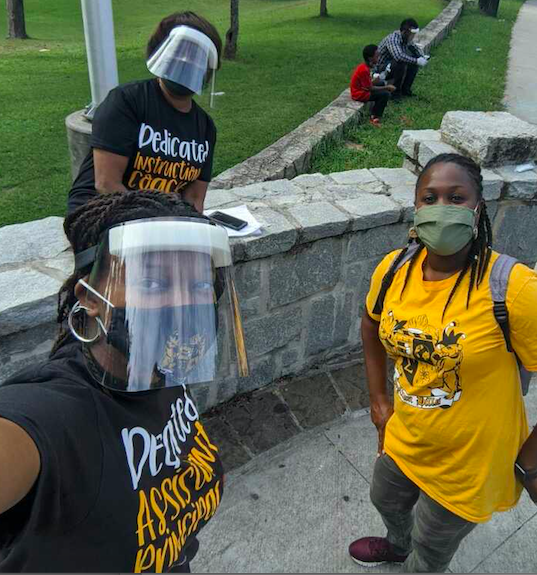 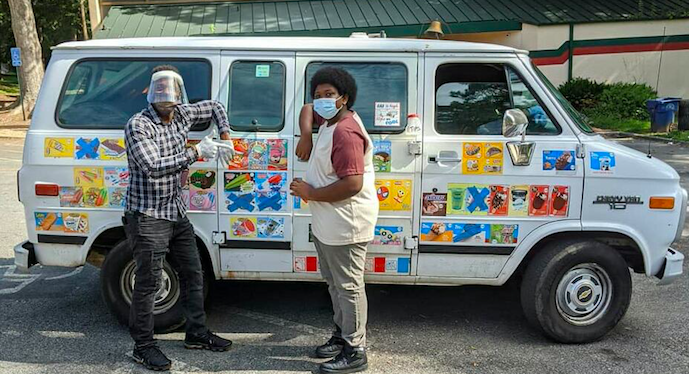 24
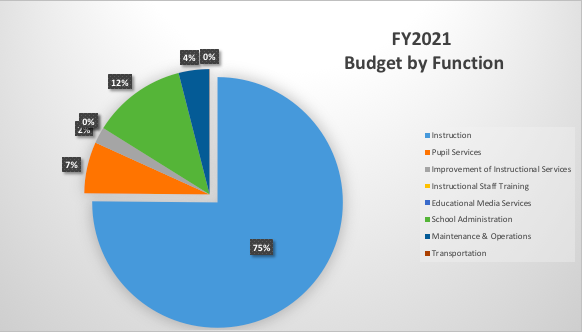 SHMS Budget
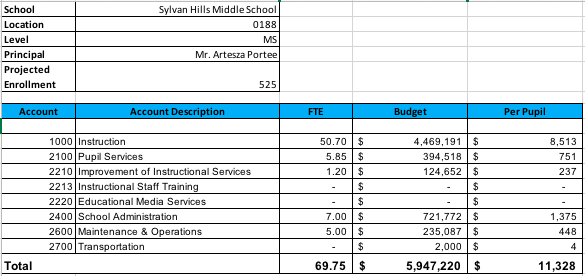 25
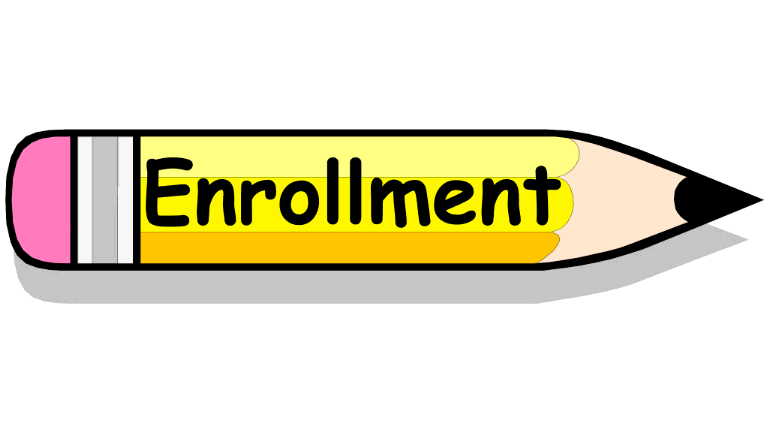 The projected enrollment for Sylvan Hills Middle was 525 students.  As of the 15th day of school (September 14, 2020), Infinite Campus reflected the actual enrollment for Sylvan Hills Middle was 542 students. Since Sylvan Hills Middle was over projected enrollment by 17 students, an increase of $75,429 would be required (at the SSF base per pupil amount of $4,437) IF we were to make adjustments based on this data.
SYLVAN HILLS 
BUDGET
What does that mean?
Return to Learn 2020-2021
Questions you may have…
When we will return?
Will parents be given choice?
How will school operate?
Find Up-To-Date information at:
Return-To-Learn
https://www.atlantapublicschools.us/Page/64742
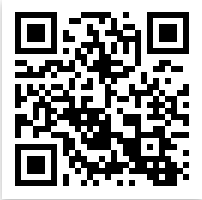 @apssylvanhillsms
https://www.atlantapublicschools.us/Page/4020
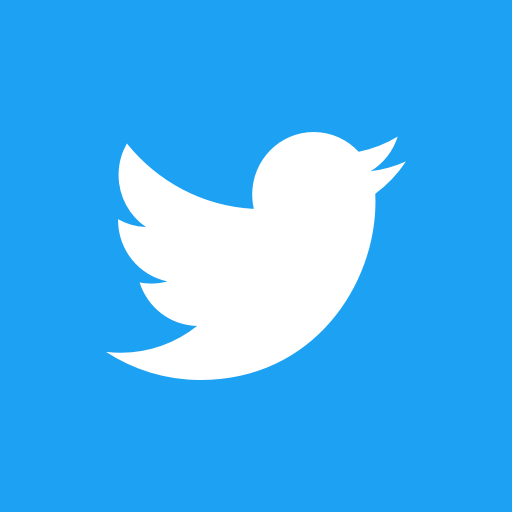 Connect with US!
@apssylvanhills
Questions?
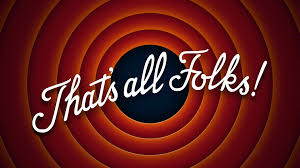 Feedback?
Concerns?